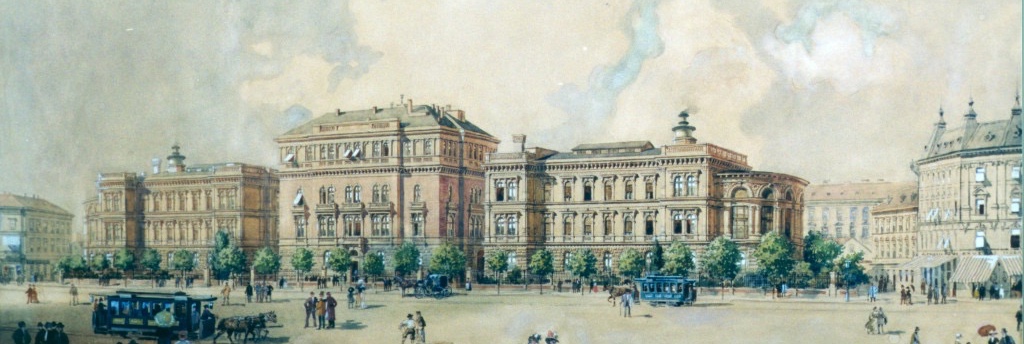 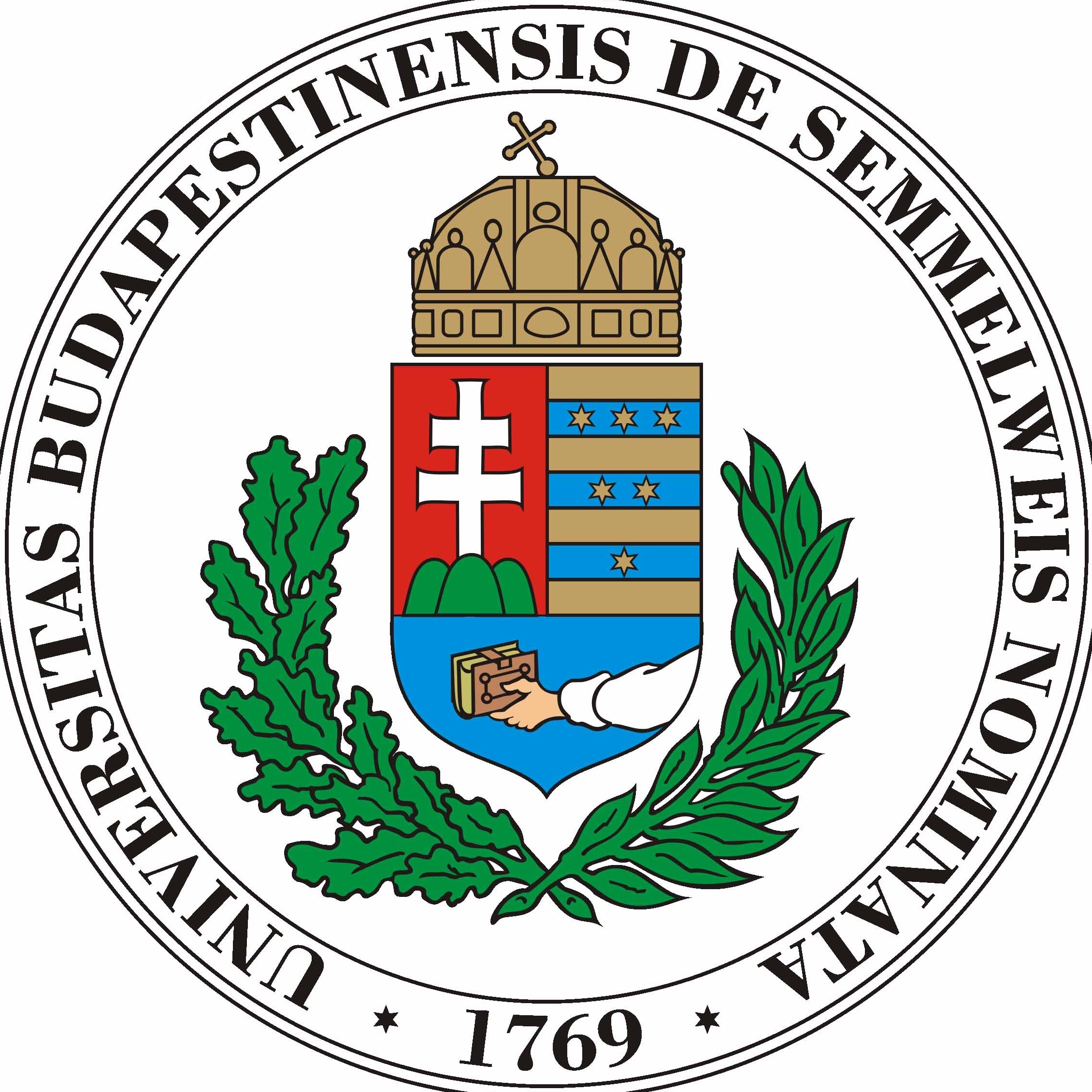 Semmelweis Egyetem Fogorvostudományi Kar
Konzerváló Fogászati Klinika
Klinika igazgató: Dr. Tóth Zsuzsanna egyetemi docens, Ph.D.
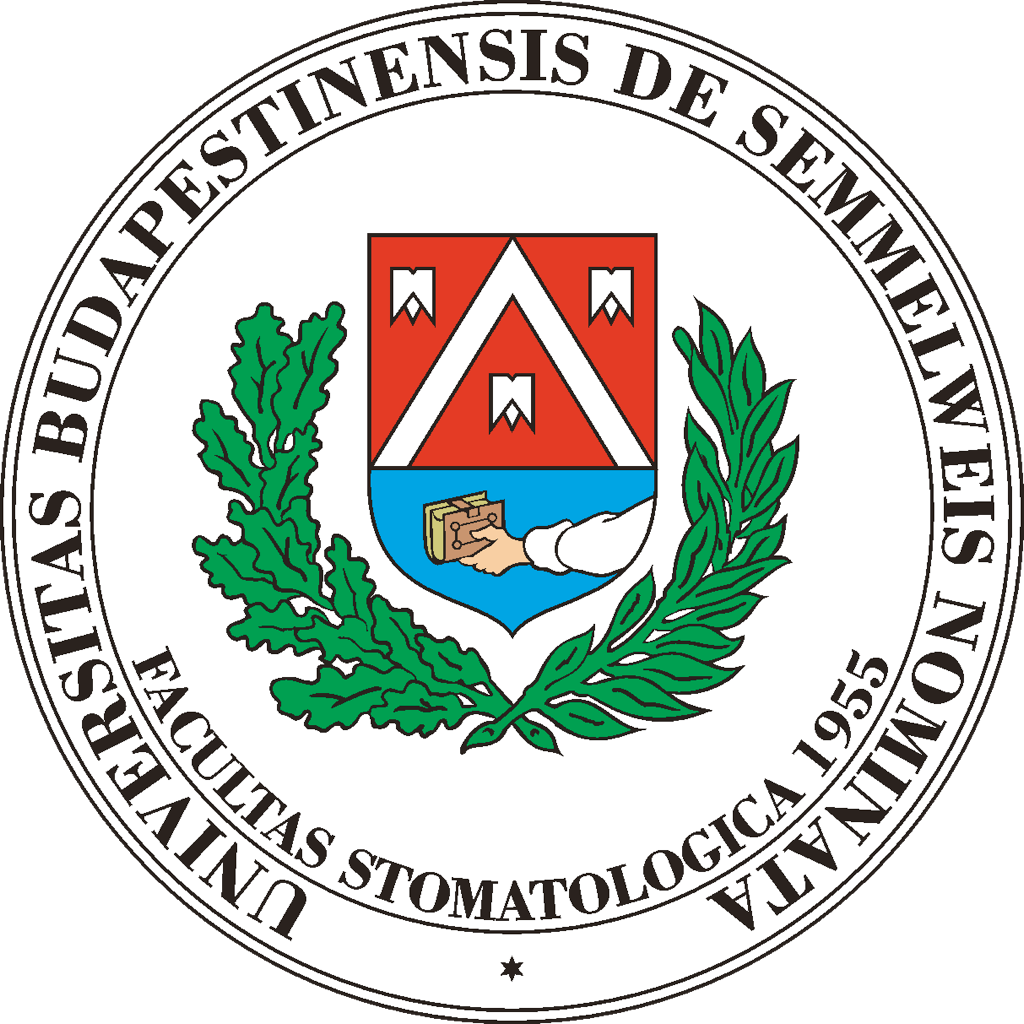 Esetbemutató
Hallgató:	
Oktató:		
Kezelés témája: (pl.: 16 MO tömés, 24 gyökérkezelés, 36 MOD inlay)
Páciens: (pl.: S. Arnold)
Kezelés kezdete és vége:
Általános anamnézis
A páciens nevének kezdőbetűi, életkora, neme, foglalkozása
A fogászati kezelést befolyásoló tényezők (pl. antibiotikum profilaxist igénylő kórképek, pacemaker, allergia, bruxizmus, csökkent nyáltermelés)
Ismert betegségek
Szedett gyógyszerek (hatóanyag és mellékhatások pontos ismerete)
Egészségre káros szokások
Fogorvosi vizsgálatra érkezés indoka és fogászati anamnézis
Mi volt az oka, hogy fogorvoshoz fordult? 
	Pl.: Rendszeresen jár és csak a kezelés folytatását szeretné, vagy esztétikai probléma, sürgősségi ellátás…
Ez nem a fogászati státusz!!!
Korábbi fogászati beavatkozások (a páciens elmondása alapján)
	Pl.: fogszabályzó kezelés, fogpótlások készítésének időpontja, 	szájsebészeti beavatkozások…
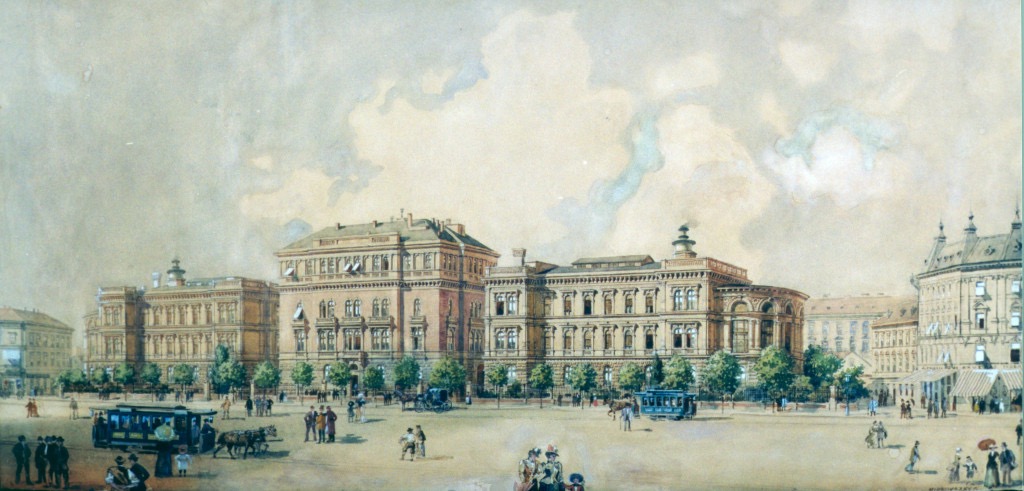 A fej-, nyak régió vizsgálata,extraorális és intraorális vizsgálat
TMI vizsgálat
Sztomato-onkológiai szűrés
Szájhigiéne, DMF-T szám 
Parodontális státusz (BPE/PSR) 
Angle osztály
Fábián- és Fejérdy- féle protetikai osztályozás
Kiindulási arc- és mosolyfotó
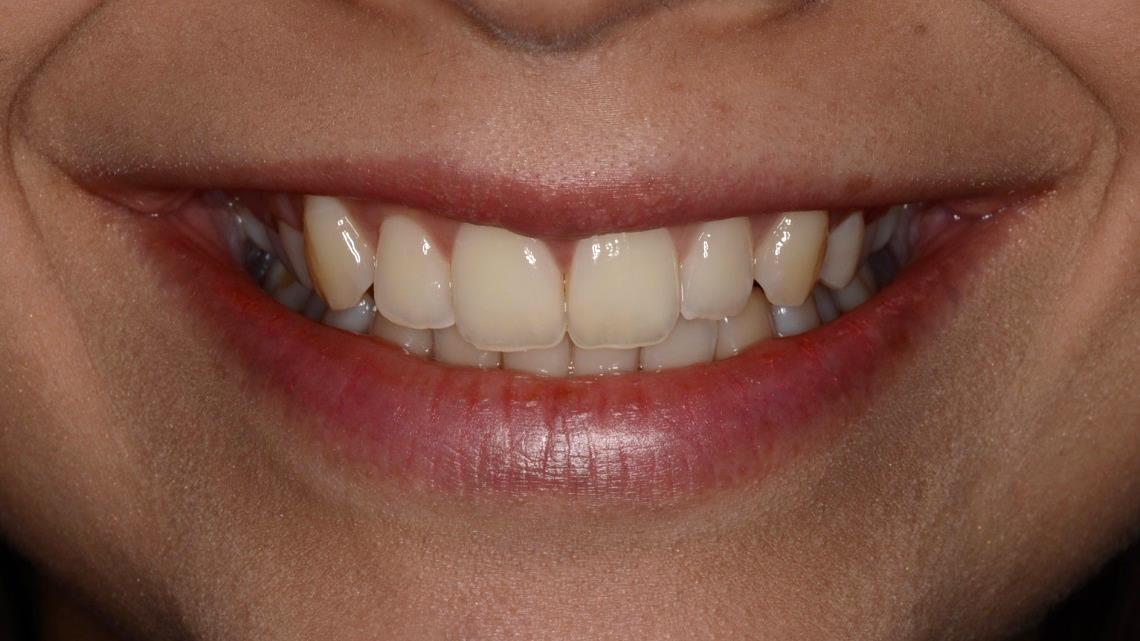 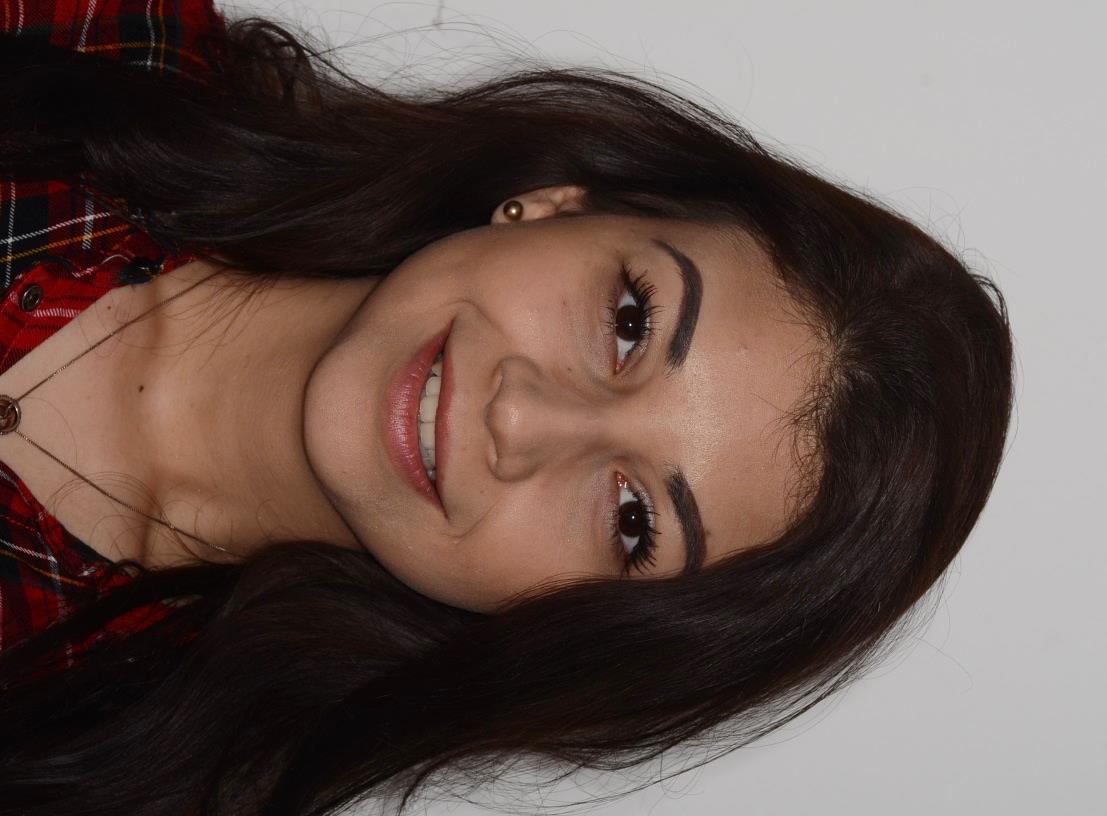 Az arcfotón a páciens úgy mosolyogjon, hogy látszódjanak a fogai is!
IKP és enyhén nyitott pozíció
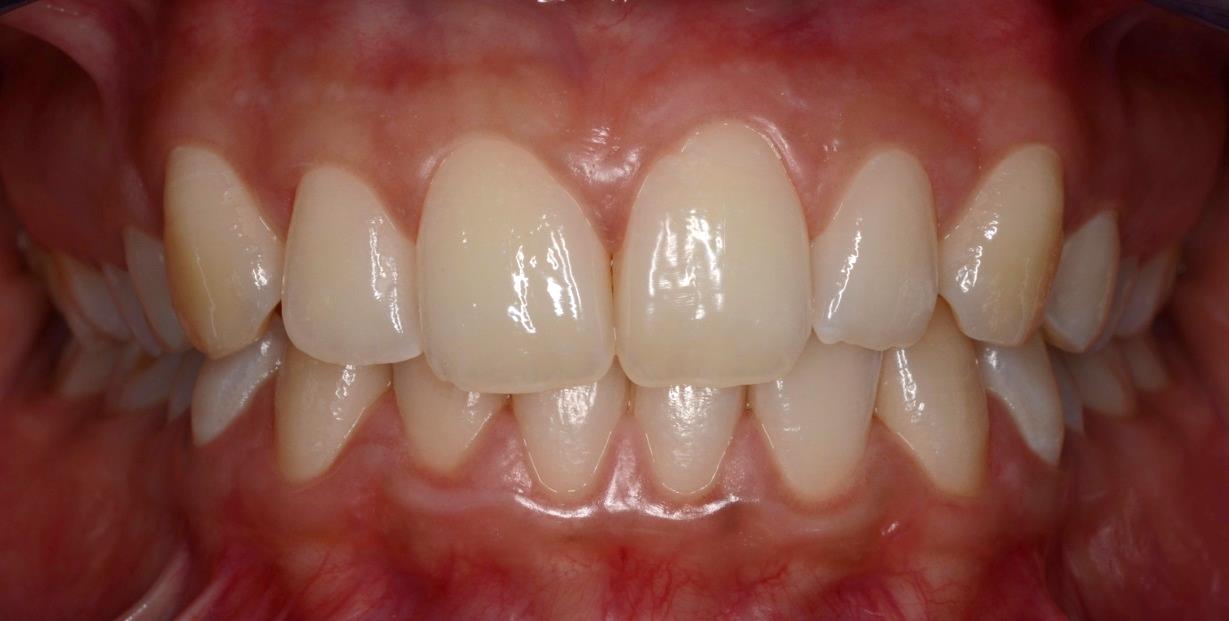 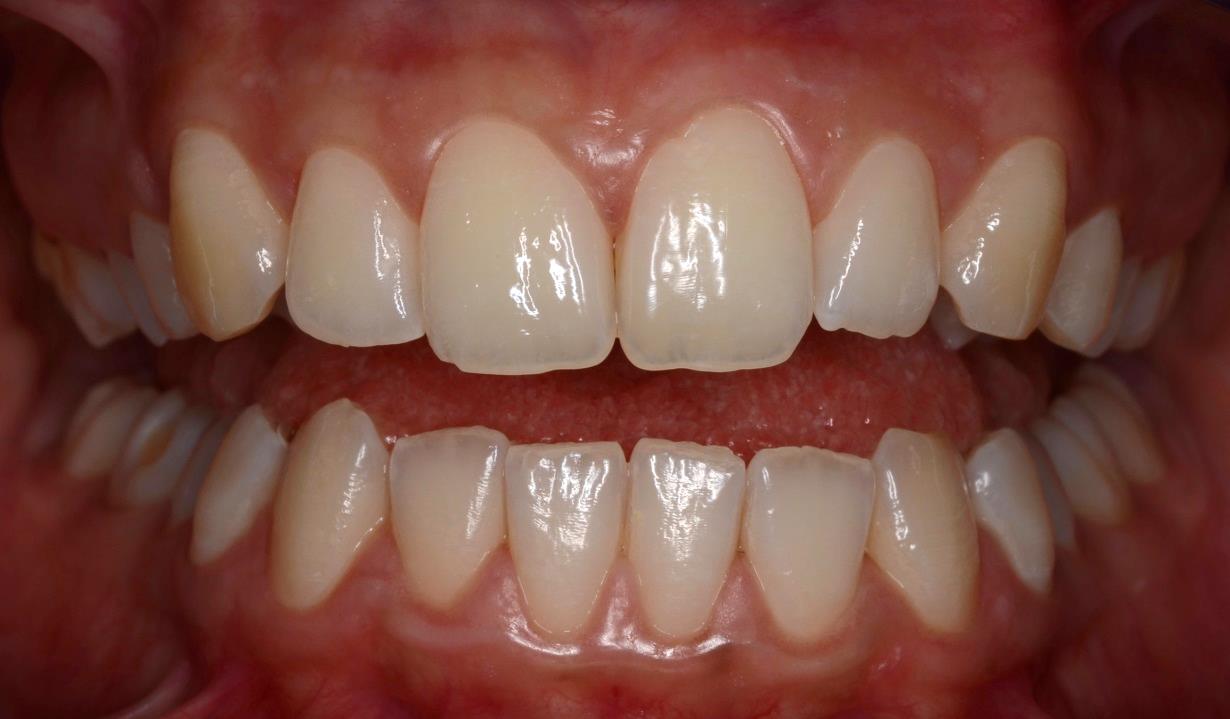 Angle osztály, keresztharapás, mélyharapás, középvonal eltolódás...
Panoráma röntgen (OP)
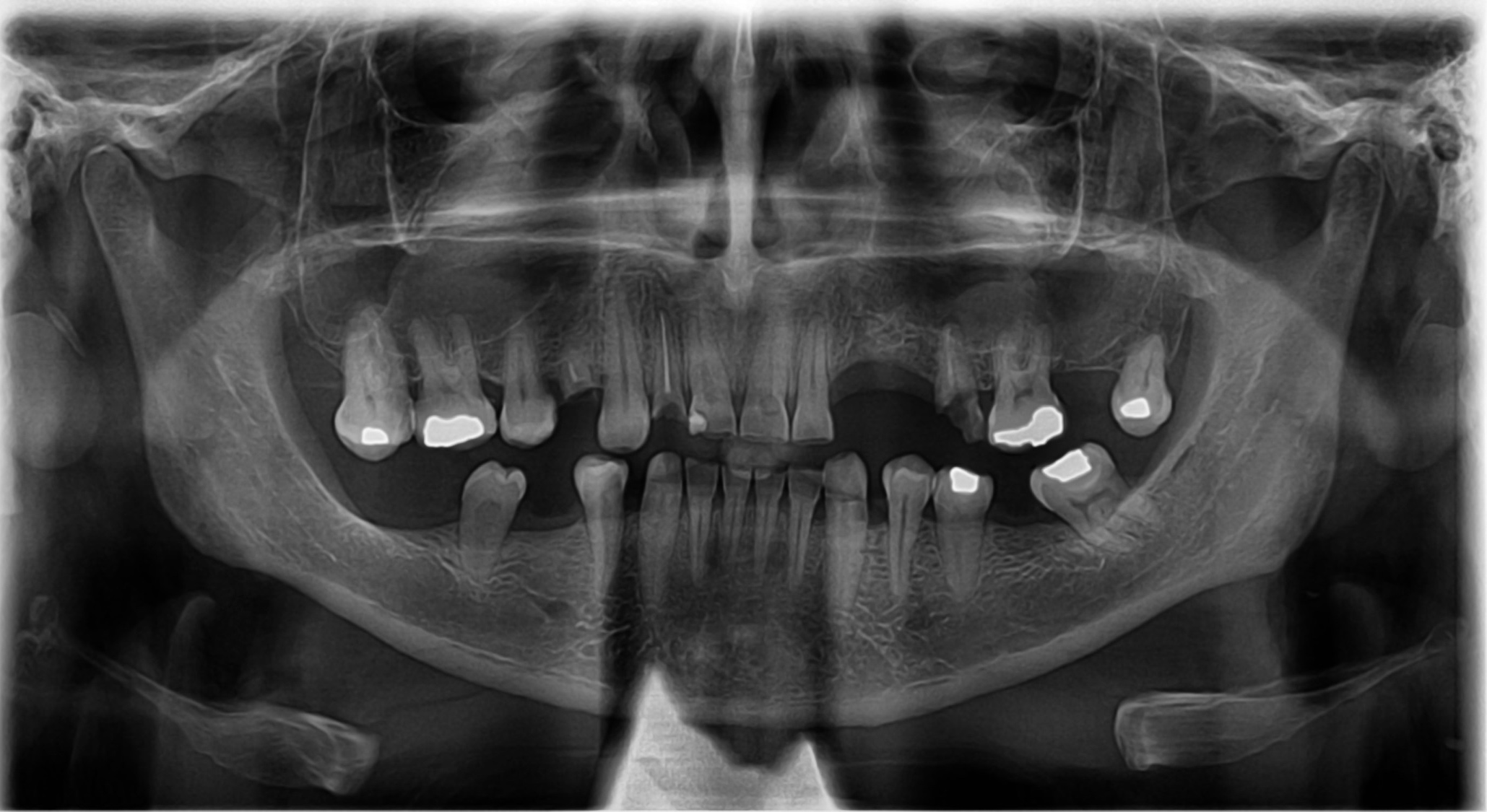 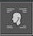 A páciens személyes adatait ki kell takarni, monogram maradhat!
Felső állcsont- dentális státusz
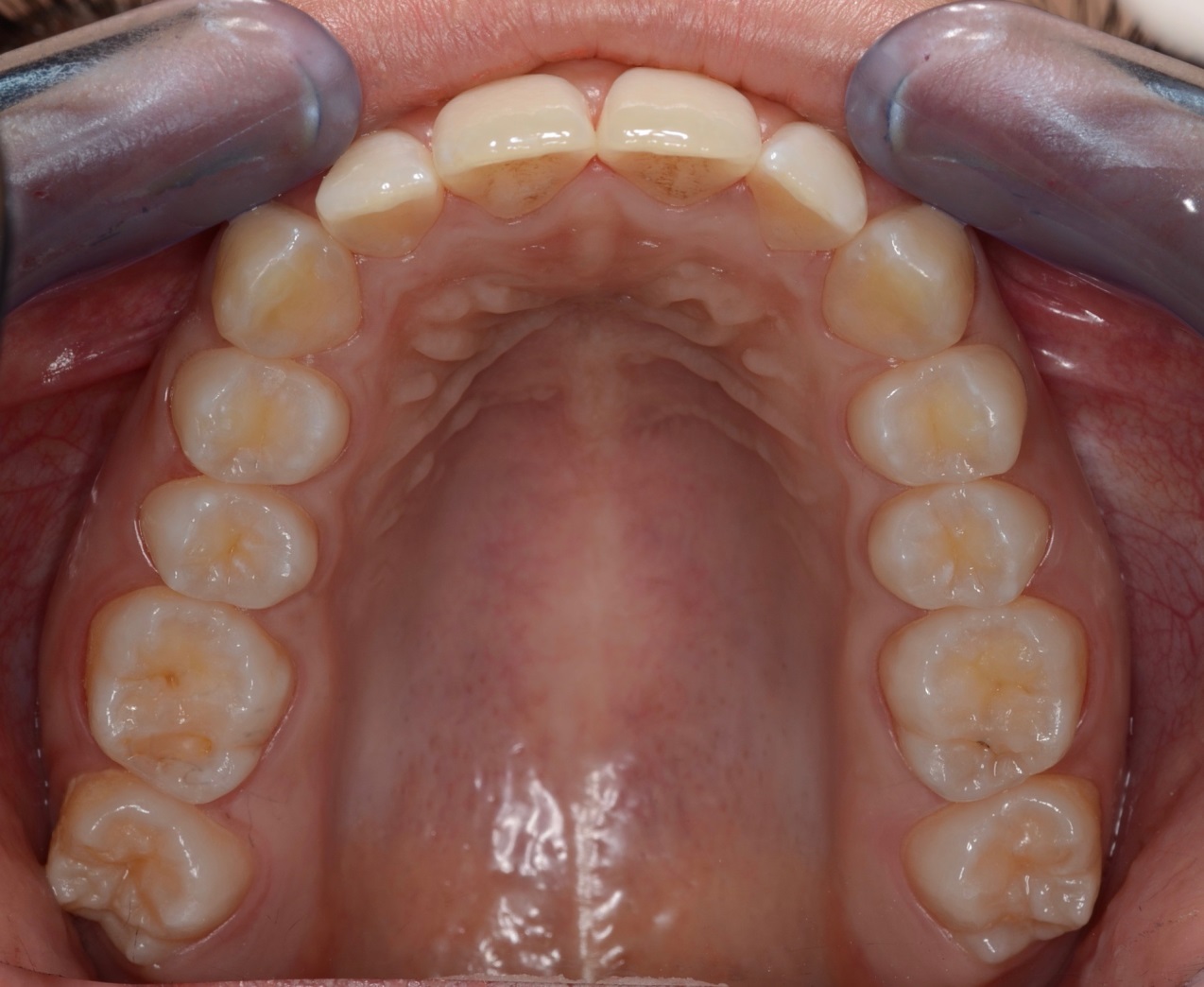 Fénykép készítése szájterpesszel, tükörrel!
A fotót be kell forgatni, tükrözve, és a felesleges részeket levágva! 
Dentális státusz felsorolásszerűen, vagy táblázatba foglalva
Intraorális röntgenek, ha vannak
Hiányzó fog(ak) esetén: Fábián -és Fejérdy- féle osztályozás
Alsó állcsont- dentális státusz
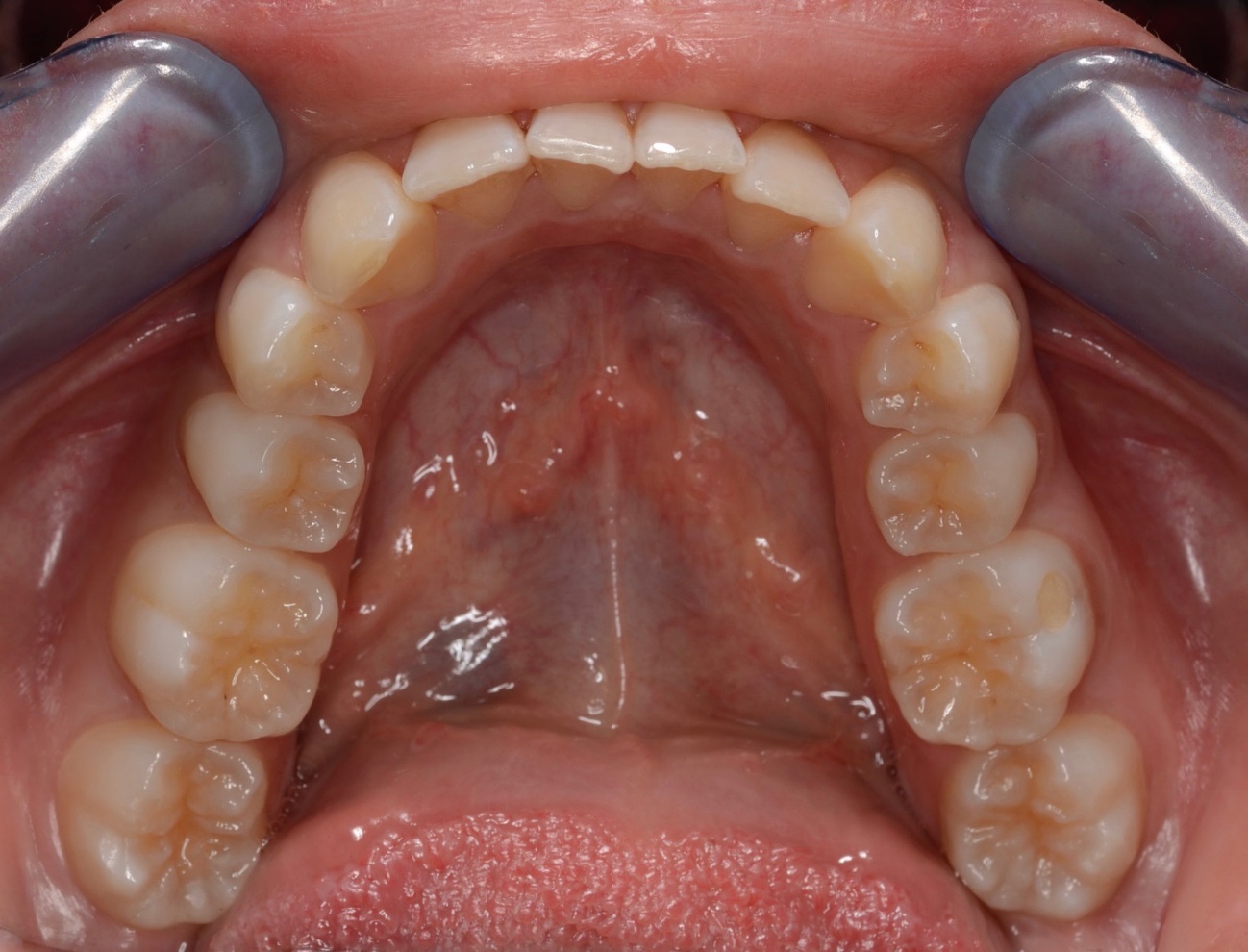 Fénykép készítése szájterpesszel, tükörrel!
A fotót be kell forgatni, tükrözve, és a felesleges részeket levágva! 
Dentális státusz felsorolásszerűen, vagy táblázatba foglalva
Intraorális röntgenek, ha vannak
Hiányzó fog(ak) esetén: Fábián -és Fejérdy- féle osztályozás
Panaszos fog vizsgálata (pl: 16)
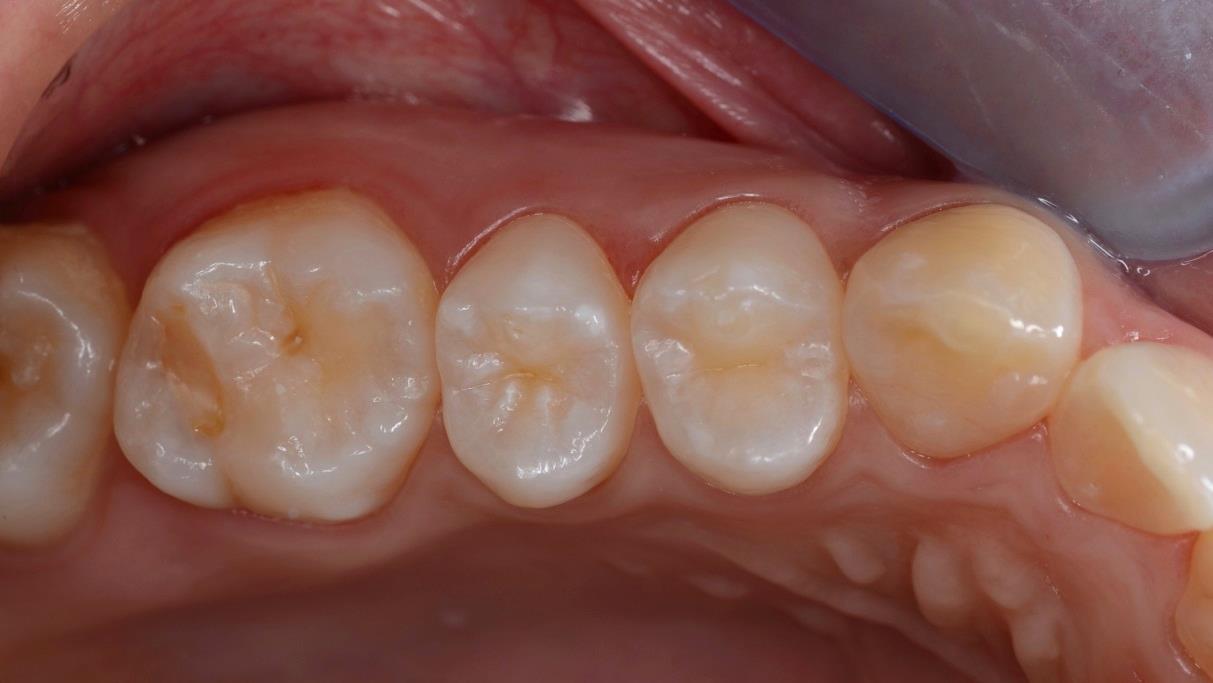 Kiindulási éles! fotó
Inspectio: …..
Palpatio: ……
Szenzitivitás teszt: (Referencia fog kell!)
Percussio: (Referencia fog kell!)
Egyéb lelet
Intraoralis rtg felvétel
Diagnózis!
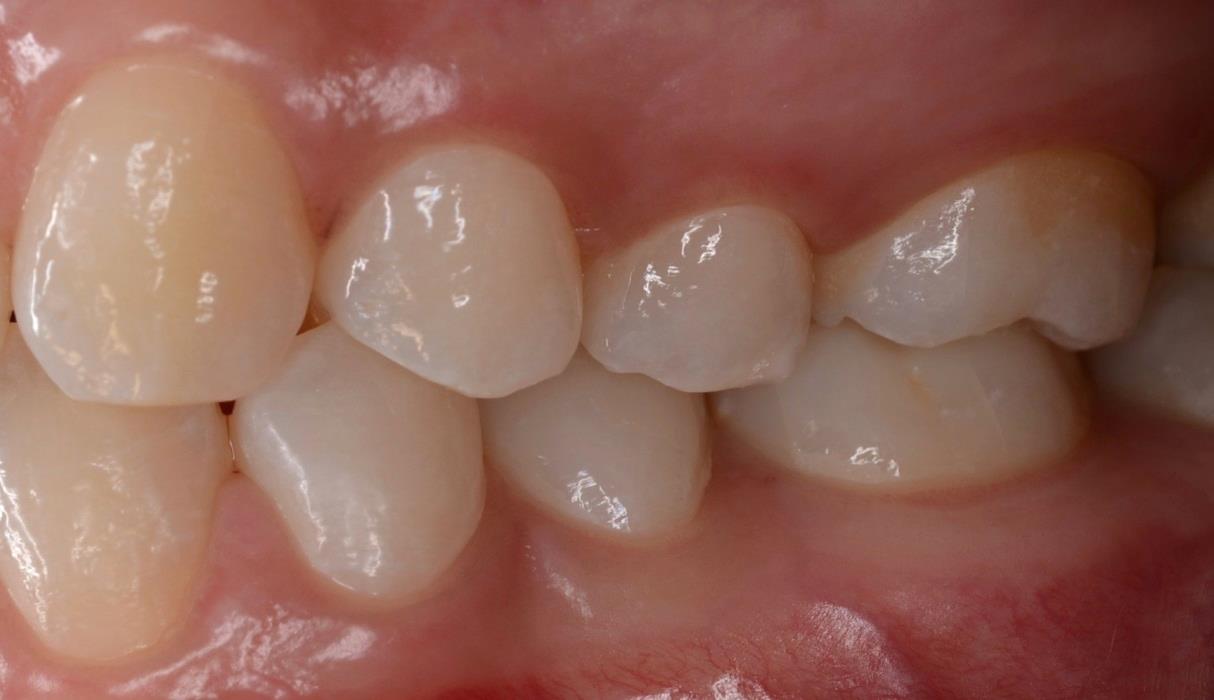 Kezelési terv
Kezelési terv:
szájüregre vonatkozóan
teljes fogazatra
adott fogra
 
A teljes szájüreg rehabilitációjának megfelelően, figyelembe véve a szomszédos és az antagonista fogak állapotát, jövőjét, a tervezhető fogpótlások alternatíváit!
A kezelés teljes dokumentációja
Kiindulási fotó, röntgen (panoráma, periapikális, korona, vagy dentális státusz)

Gyökérkezelés menete dokumentálva:
Bemeneti kavitásról fotó kofferdamban
Apex lokátorral bemérés, és tűs rtg
IAF, MAF mérete, munkahossz
Gyökértömés visszavágva,  bemeneti kavitás kitisztítva, gyökértömés lezárása
Kontroll rtg
Végleges ellátás
A kezelés teljes dokumentációja
Kiindulási fotó, röntgen (panoráma, periapikális, korona, vagy dentális státusz)

Töméskészítésről fényképek:
Üregalakítás után kofferdam, matrica és ék in situ
Finírozott, polírozott, leszárított (nem nyálas, véres) kész restauráció
A kezelés teljes dokumentációja
Kiindulási fotó, röntgen (panoráma, periapikális, korona, vagy dentális státusz)

Betétkészítésről fényképek:
Fogszín meghatározás
Üregalakítás után
Lenyomatok, viaszharapás
Ideiglenes ellátás
A kész restaurátum a mintán
Betét bepróbálása szájban
Kofferdam, matrica és ék in situ
Finírozott, polírozott kész restauráció rágófelszín felől és összeharapáskor oldalról
Fotósegédlet
A fogkő eltávolítása és szájhigiénés kezelés után készüljön a fotó (vagy fogkőeltávolítás előtt és után)
Nyálmentes/leszárított területet fényképezzünk!
Érdemes több felvételt készíteni, mert csak az éles fénykép értékelhető!  
Fölösleges részeket le kell vágni
Ha a fotó tükörrel készült, akkor vissza kell tükrözni (a direkt rálátás illúziója)
A kvadránsnak megfelelő beforgatás
Érdemes a képeket gyakran lementeni a kameráról, nehogy elvesszenek (csak a hiánytalan, teljes eset elfogadható)!!!